Сравнение эффективности генной терапии на основе вирусных или невирусных векторов с геном BMP2 для регенерации костной ткани
Недорубова И.А.1, Черномырдина В.О.1, Басина В.П.1, Меглей А.Ю.1, Григорьев Т.Е.2, Загоскин Ю.Д.2, Гольдштейн Д.В.1, Бухарова Т.Б.1

1 ФГБНУ «Медико-генетический научный центр имени академика Н.П. Бочкова», 115522, г. Москва, ул. Москворечье, д. 1
2 НИЦ «Курчатовский институт», 123182 Россия, Москва, пл. Академика Курчатова, д. 1
e-mail: nedorubova.ia@gmail.com
Исследование выполнено в рамках государственного задания Минобрнауки России для ФГБНУ «МГНЦ»
Актуальность
Ключевой задачей генотерапии является эффективная доставка целевого гена в клетки и обеспечение его экспрессии. С этой целью используют вирусные и невирусные векторы. Для локальной доставки в зону повреждения генов остеоиндукторов, таких как BMP2, могут быть использованы хорошо себя зарекомендовавшие матриксы на основе полилактидных микрочастиц (ПМЧ) в сочетании с тромбоцитарным гелем (ТГ) для улучшения биологических и механических свойств.

Цель работы: сравнительное исследование остеиндуктивного действия ГАМ, содержащих аденовирусные или плазмидные векторы с геном BMP2, in vitro и in vivo.
Материалы
Методы
Культивирование ММСК ЖТ крыс
ПЦР в режиме реального времени
Иммуноферментный анализ
Микроскопия
Проведение внутрикостной имплантации крысам
Микро-КТ
Статистический анализ
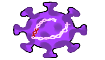 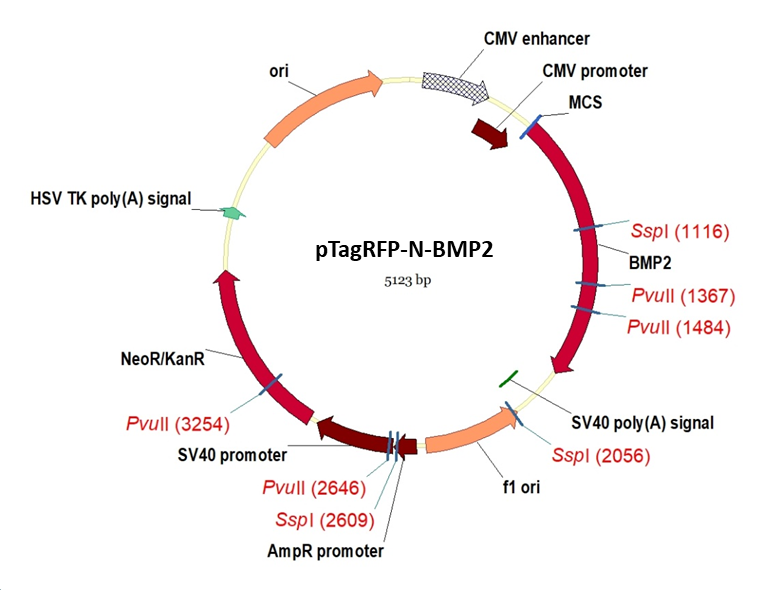 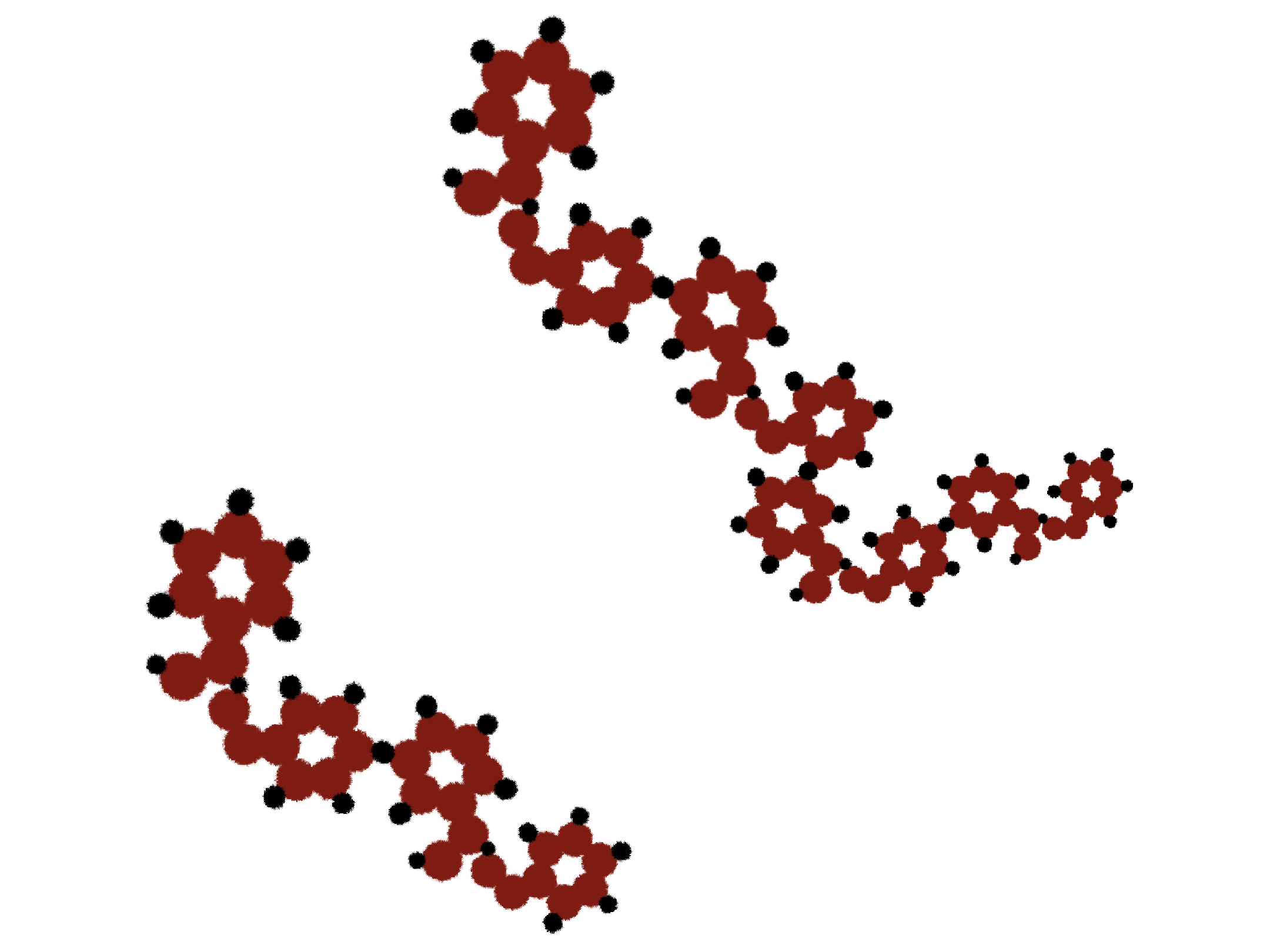 Генетические конструкции
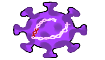 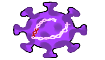 pTagRFP-N-BMP2
TurboFect
AdBMP2
pBMP2
Дизайн
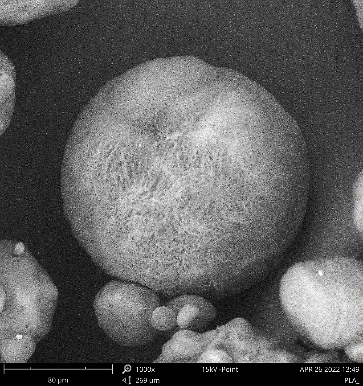 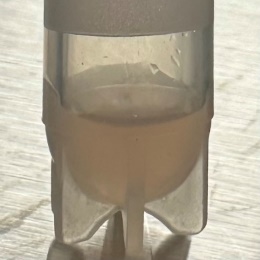 Остеогенная дифференцировка ММСК
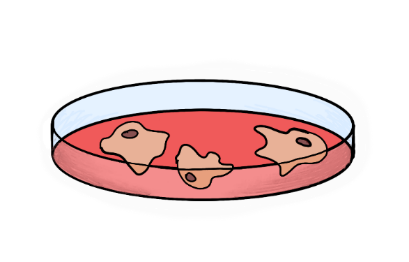 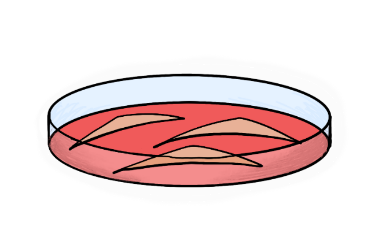 Матриксы
Полилактидные 
микрочастицы (ПМЧ)
Тромбоцитарный 
гель (ТГ)
Регенерация костной ткани
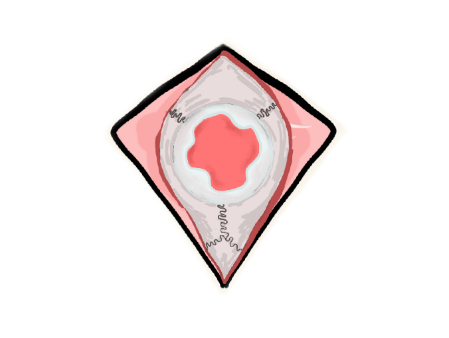 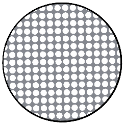 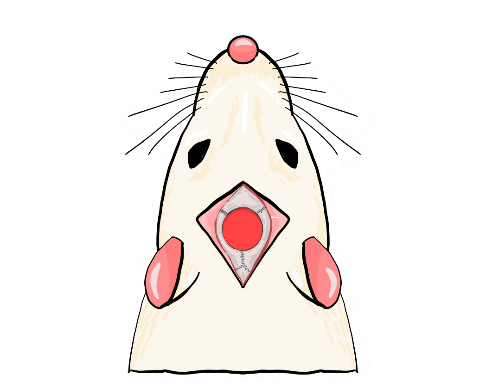 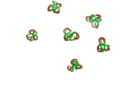 ПМЧ+ТГ
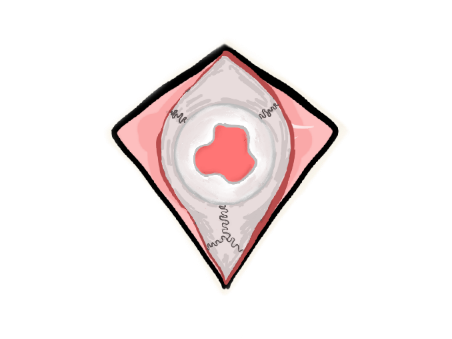 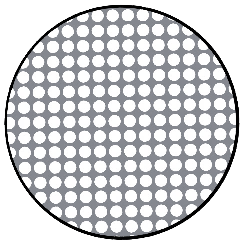 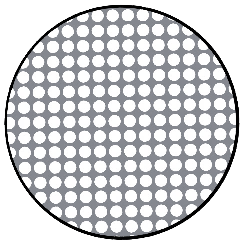 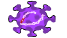 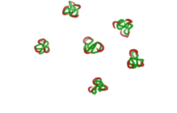 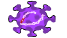 ГАМ
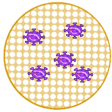 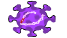 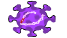 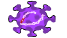 pBMP2
AdBMP2
Результаты исследования
Доставка гена BMP2 в ММСК ЖТ после 
инкубации с ГАМ
Остеогенная дифференцировка ММСК ЖТ после инкубации с ГАМ
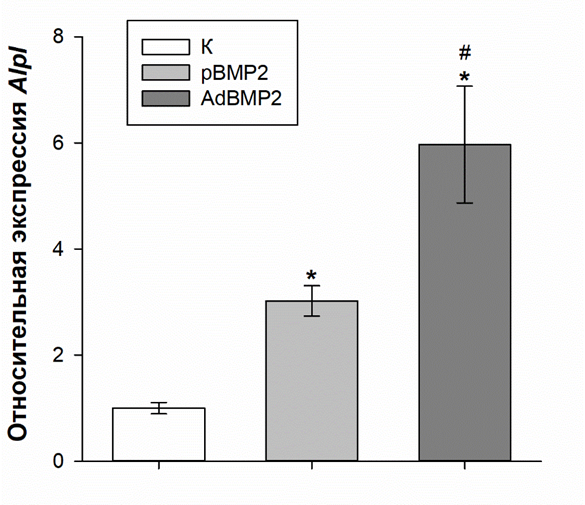 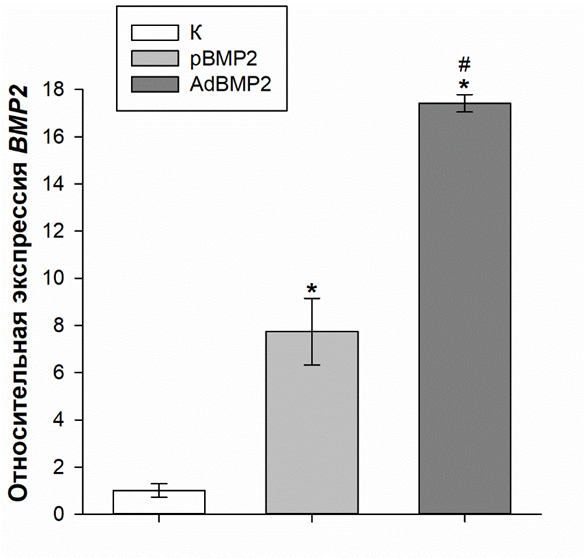 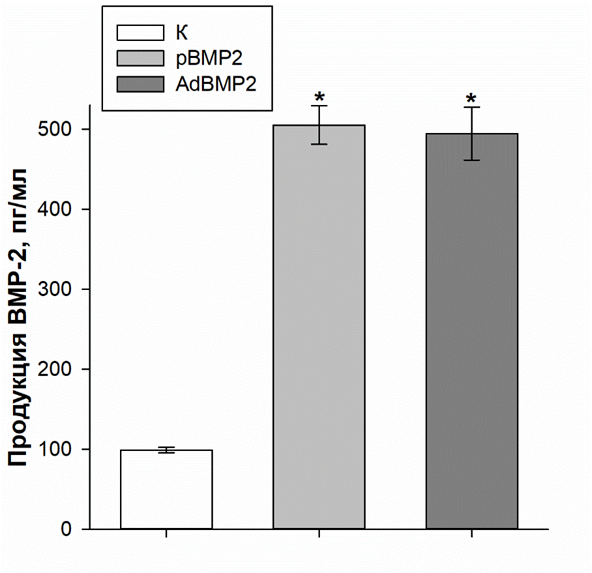 ПЦР-РВ
ИФА
ПЦР-РВ. * p<0,05 vs. К, # p<0,05 vs. pBMP2.
*p<0,05 vs. К, # p<0,05 vs. pBMP2
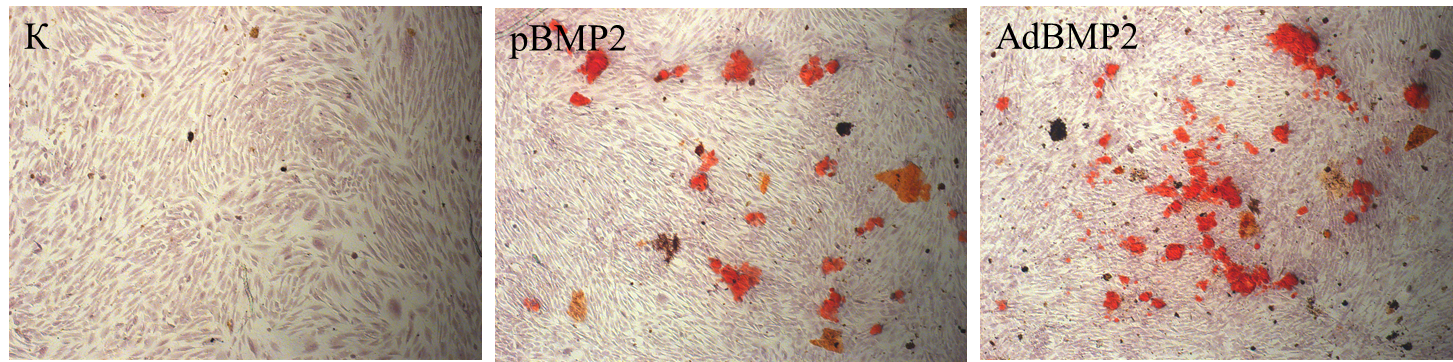 Регенерация костной ткани после имплантации ГАМ в зону критического дефекта черепа крыс
Окрашивание ализариновым красным. Световая микроскопия, 10х
* p<0,05 vs. К
Вирусные конструкции в составе матриксов обеспечивают более высокий уровень экспрессии целевого гена в ММСК ЖТ по сравнению с невирусными векторами. Однако эффективность регенерации костной ткани после имплантации ГАМ с разными векторами не отличалась.